INTRODUCTION TO SOCIOLOGY 2E
Chapter 20 POPULATION, URBANIZATION, AND THE ENVIRONMENT
PowerPoint Image Slideshow
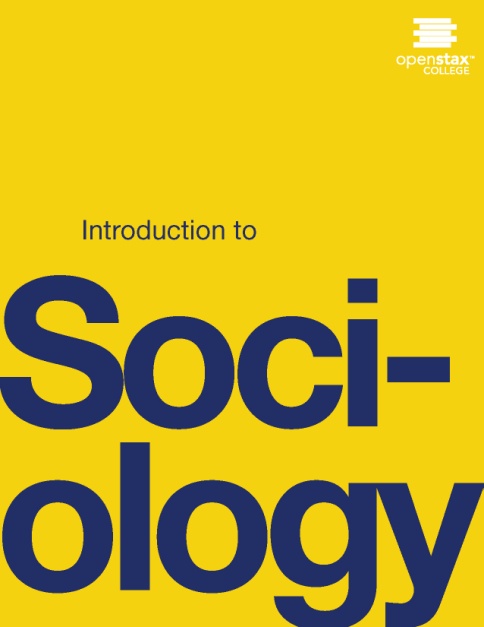 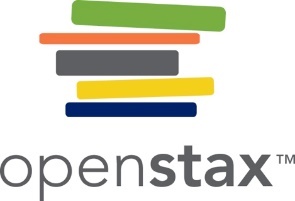 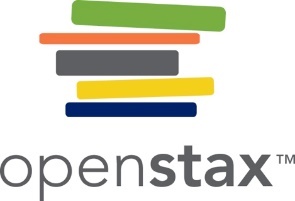 Figure 20.1
Sights like this are common for anyone who lives near the water, creating problems not only for the residents but for the health of ecosystems. (Photo courtesy of Jim Linwood/flickr)
This OpenStax ancillary resource is © Rice University under a CC-BY 4.0 International license; it may be reproduced or modified but must be attributed to OpenStax, Rice University and any changes must be noted. Any images credited to other sources are similarly available for reproduction, but must be attributed to their sources.
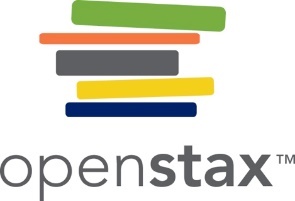 Figure 20.2
This is a Marcellus shale gas-drilling site in Lycoming County, Pennsylvania. (Photo courtesy of Nicholas A. Tonelli/flickr)
This OpenStax ancillary resource is © Rice University under a CC-BY 4.0 International license; it may be reproduced or modified but must be attributed to OpenStax, Rice University and any changes must be noted. Any images credited to other sources are similarly available for reproduction, but must be attributed to their sources.
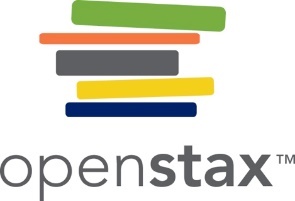 Figure 20.3
At over 7 billion, Earth’s population is always on the move. (Photo courtesy of David Sim/flickr)
This OpenStax ancillary resource is © Rice University under a CC-BY 4.0 International license; it may be reproduced or modified but must be attributed to OpenStax, Rice University and any changes must be noted. Any images credited to other sources are similarly available for reproduction, but must be attributed to their sources.
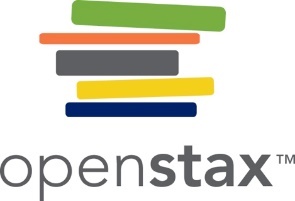 Figure 20.4
This population pyramid shows the breakdown of the 2010 U.S. population according to age and sex. (Graph courtesy of Econ Proph blog and the U.S. Census Bureau)
This OpenStax ancillary resource is © Rice University under a CC-BY 4.0 International license; it may be reproduced or modified but must be attributed to OpenStax, Rice University and any changes must be noted. Any images credited to other sources are similarly available for reproduction, but must be attributed to their sources.
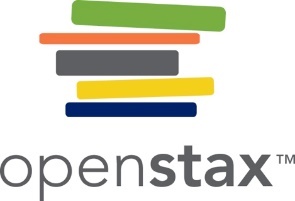 Figure 20.5
Projected Population in Africa This graph shows the population growth of countries located on the African continent, many of which have high fertility rates. (Graph courtesy of USAID)
This OpenStax ancillary resource is © Rice University under a CC-BY 4.0 International license; it may be reproduced or modified but must be attributed to OpenStax, Rice University and any changes must be noted. Any images credited to other sources are similarly available for reproduction, but must be attributed to their sources.
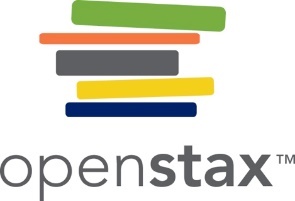 Figure 20.6
Projected Population in the United States The United States has an intermediate fertility rate, and therefore, a comparatively moderate projected population growth. (Graph courtesy of USAID)
This OpenStax ancillary resource is © Rice University under a CC-BY 4.0 International license; it may be reproduced or modified but must be attributed to OpenStax, Rice University and any changes must be noted. Any images credited to other sources are similarly available for reproduction, but must be attributed to their sources.
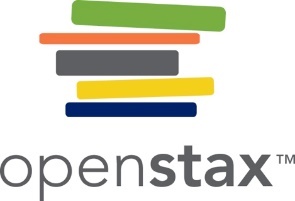 Figure 20.7
Projected Population in Europe This chart shows the projected population growth of Europe for the remainder of this century. (Graph courtesy of USAID)
This OpenStax ancillary resource is © Rice University under a CC-BY 4.0 International license; it may be reproduced or modified but must be attributed to OpenStax, Rice University and any changes must be noted. Any images credited to other sources are similarly available for reproduction, but must be attributed to their sources.
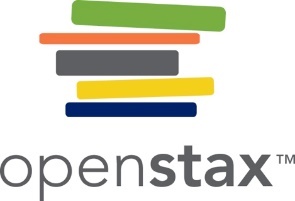 Figure 20.8
The lights of New York City are an iconic image of city life. (Photo courtesy of Or Hiltch/flickr)
This OpenStax ancillary resource is © Rice University under a CC-BY 4.0 International license; it may be reproduced or modified but must be attributed to OpenStax, Rice University and any changes must be noted. Any images credited to other sources are similarly available for reproduction, but must be attributed to their sources.
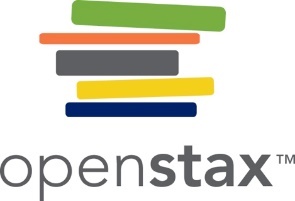 Figure 20.9
As this chart illustrates, the shift from rural to urban living in the United States has been dramatic and continuous. (Graph courtesy of the U.S. Census Bureau)
This OpenStax ancillary resource is © Rice University under a CC-BY 4.0 International license; it may be reproduced or modified but must be attributed to OpenStax, Rice University and any changes must be noted. Any images credited to other sources are similarly available for reproduction, but must be attributed to their sources.
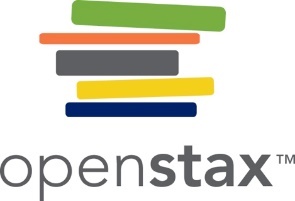 Figure 20.10
The suburban sprawl in Toronto means long commutes and traffic congestion. (Photo courtesy of Payon Chung/flickr)
This OpenStax ancillary resource is © Rice University under a CC-BY 4.0 International license; it may be reproduced or modified but must be attributed to OpenStax, Rice University and any changes must be noted. Any images credited to other sources are similarly available for reproduction, but must be attributed to their sources.
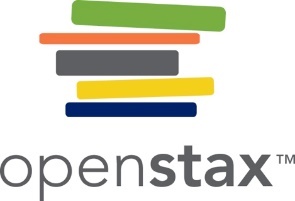 Figure 20.11
This illustration depicts the zones that make up a city in the concentric zone model. (Photo courtesy of Zeimusu/Wikimedia Commons)
This OpenStax ancillary resource is © Rice University under a CC-BY 4.0 International license; it may be reproduced or modified but must be attributed to OpenStax, Rice University and any changes must be noted. Any images credited to other sources are similarly available for reproduction, but must be attributed to their sources.
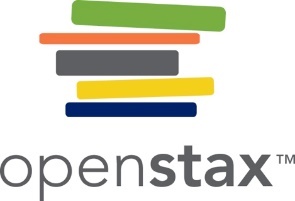 Figure 20.12
Too little land for grazing means starving cattle. (Photo courtesy of newbeatphoto/flickr)
This OpenStax ancillary resource is © Rice University under a CC-BY 4.0 International license; it may be reproduced or modified but must be attributed to OpenStax, Rice University and any changes must be noted. Any images credited to other sources are similarly available for reproduction, but must be attributed to their sources.
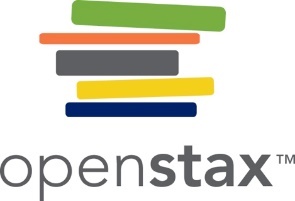 Figure 20.13
Where should garbage go when you’ve run out of room? This is a question that is increasingly pressing the planet. (Photo courtesy of Kevin Krejci/flickr)
This OpenStax ancillary resource is © Rice University under a CC-BY 4.0 International license; it may be reproduced or modified but must be attributed to OpenStax, Rice University and any changes must be noted. Any images credited to other sources are similarly available for reproduction, but must be attributed to their sources.
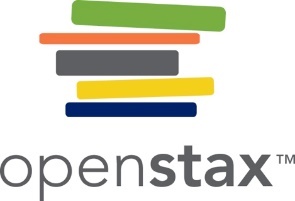 Figure 20.14
A parking lot filled with electronic waste, known as e-waste. (Photo courtesy of U.S. Army Environmental Command/flickr)
This OpenStax ancillary resource is © Rice University under a CC-BY 4.0 International license; it may be reproduced or modified but must be attributed to OpenStax, Rice University and any changes must be noted. Any images credited to other sources are similarly available for reproduction, but must be attributed to their sources.
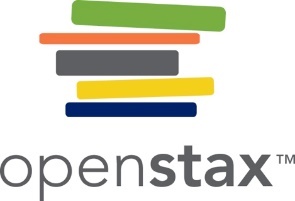 Figure 20.15
An aerial view of the Gulf Coast, taken in May of 2010, illustrates the damage done by the BP Deep Water Horizon spill. (Photo courtesy of Jeff Warren/flickr)
This OpenStax ancillary resource is © Rice University under a CC-BY 4.0 International license; it may be reproduced or modified but must be attributed to OpenStax, Rice University and any changes must be noted. Any images credited to other sources are similarly available for reproduction, but must be attributed to their sources.
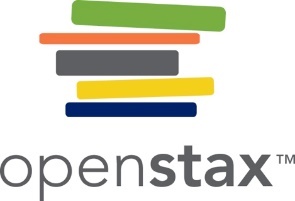 Figure 20.16
Oil on the gulf shore beaches caused great destruction, killing marine and land animals and crippling local business. (Photo courtesy of AV8ter/flickr)
This OpenStax ancillary resource is © Rice University under a CC-BY 4.0 International license; it may be reproduced or modified but must be attributed to OpenStax, Rice University and any changes must be noted. Any images credited to other sources are similarly available for reproduction, but must be attributed to their sources.